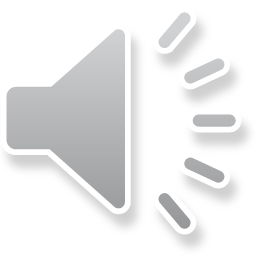 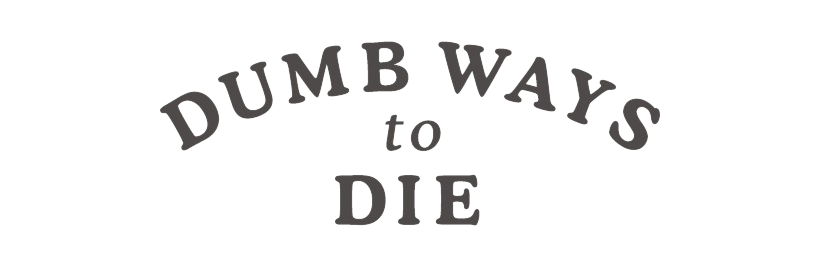 Jelly
Bean
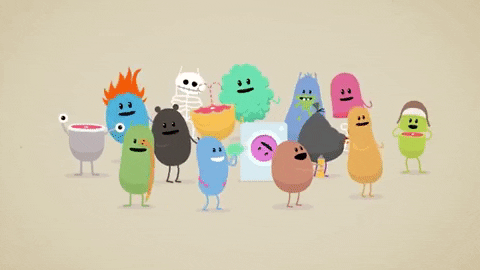 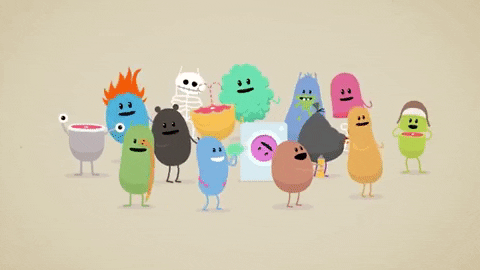 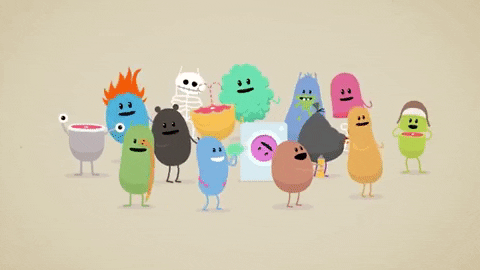 Matching
start
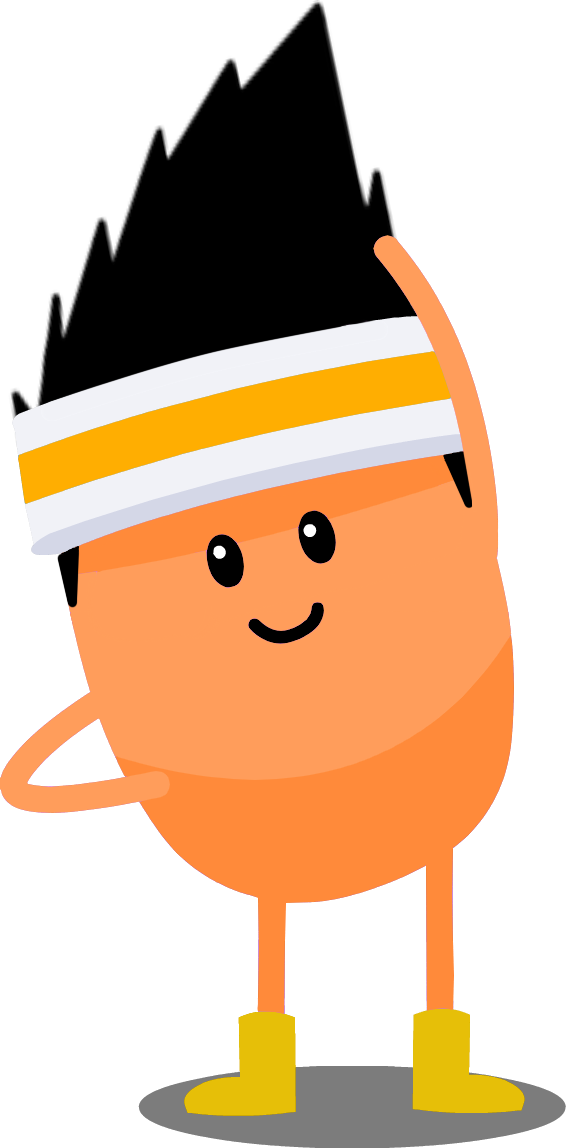 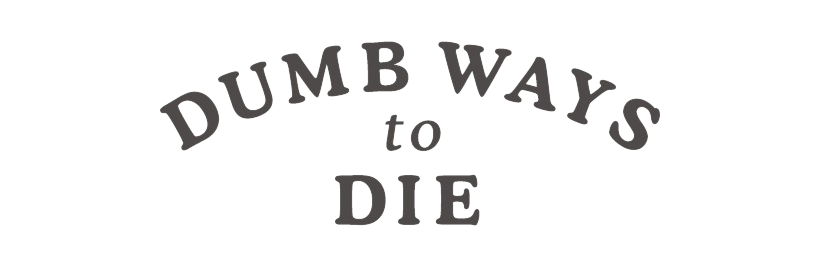 How to play
Divide the class into teams
each round one team reads two sentences
the teacher will then click on the sentences to reveal the injured jellybeans. If the jellybeans match then the team gets two points.
the team with the highest score at the end wins the game.
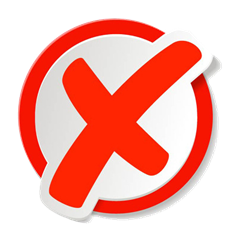 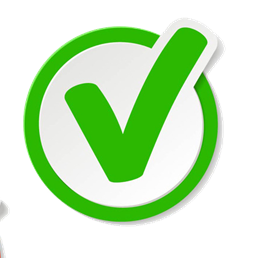 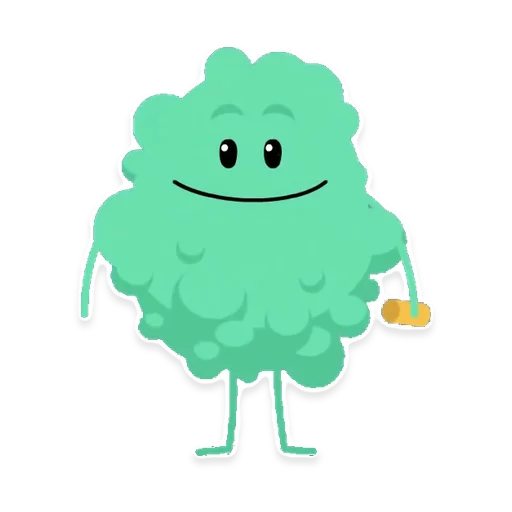 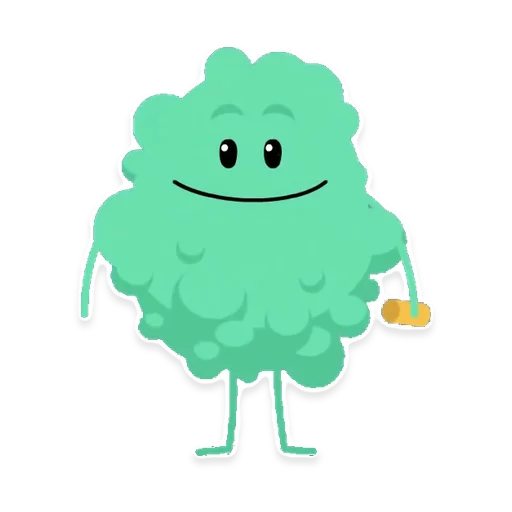 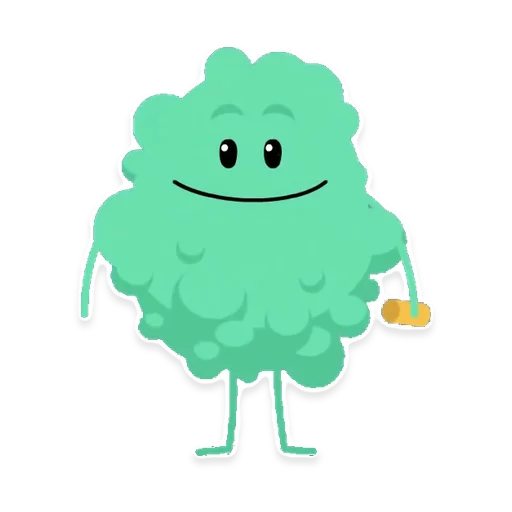 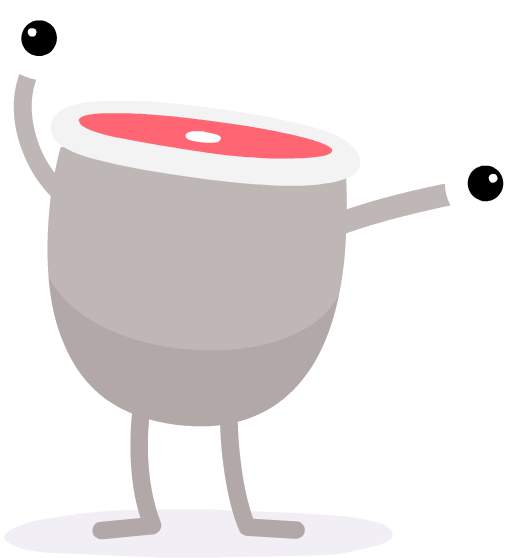 Round One
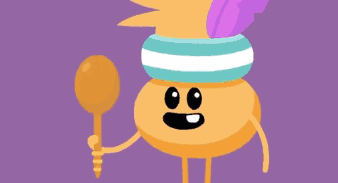 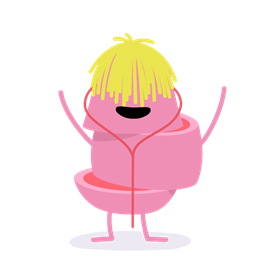 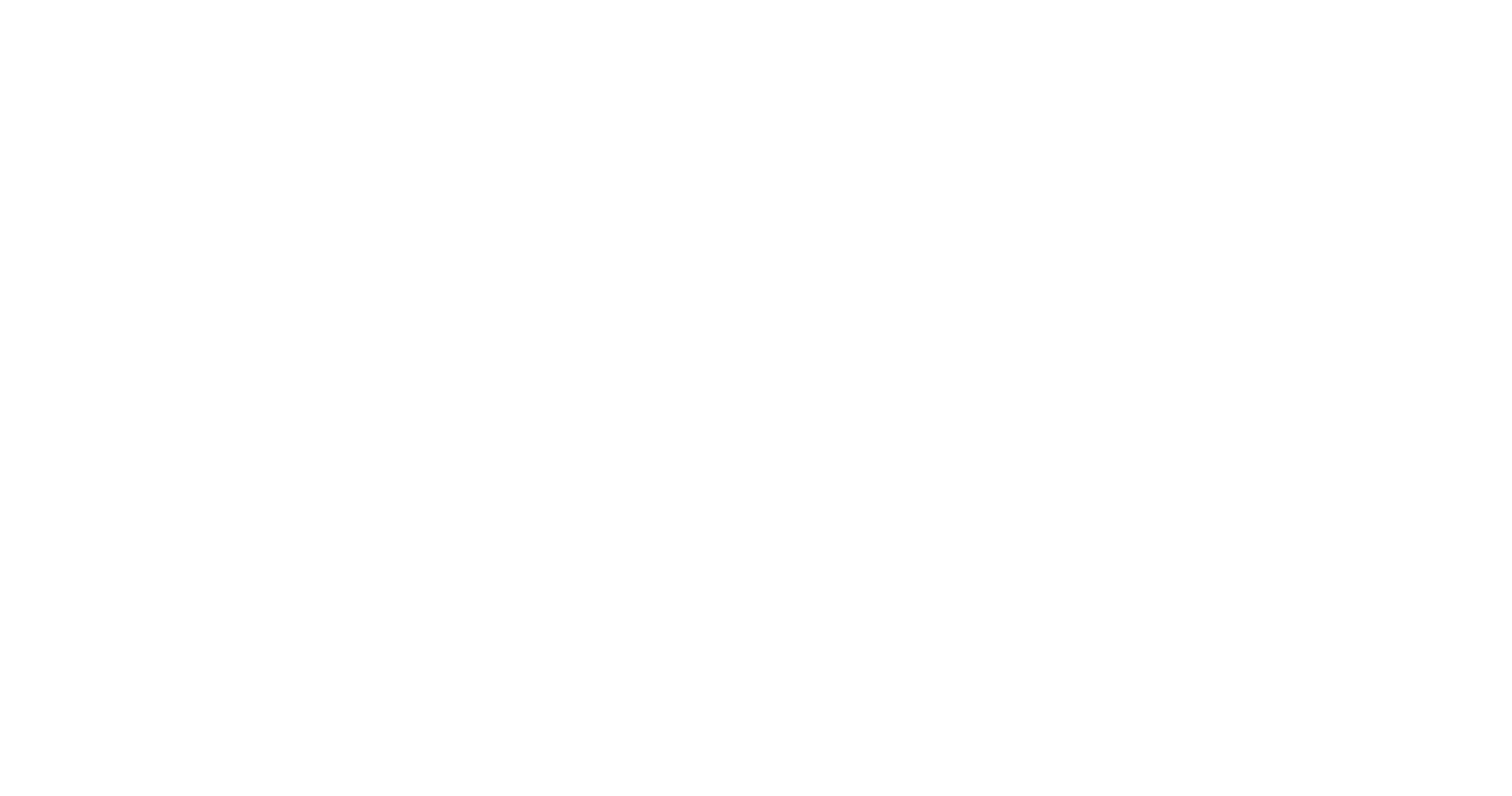 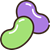 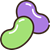 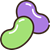 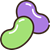 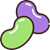 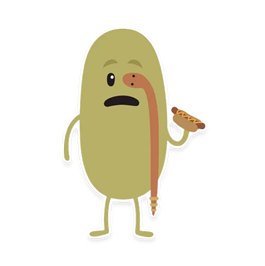 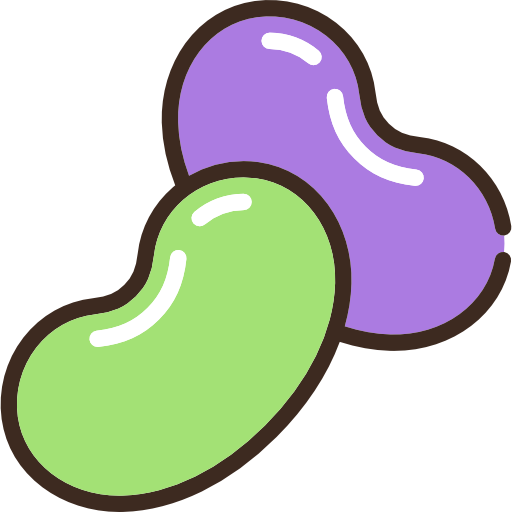 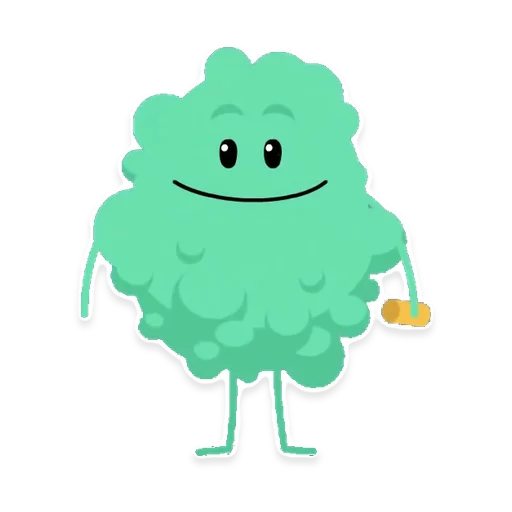 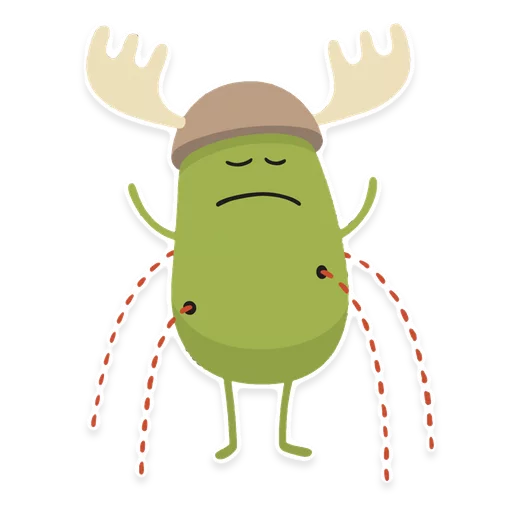 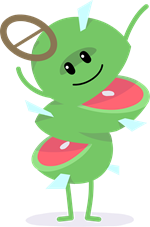 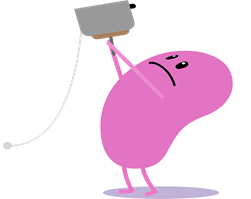 Insert text
Insert text
Insert text
Insert text
Insert text
Insert text
Insert text
Insert text
Insert text
Insert text
Insert text
Insert text
Insert text
Insert text
Insert text
Insert text
Insert text
Insert text
Insert text
Insert text
Insert text
Insert text
Insert text
Insert text
Insert text
Insert text
Insert text
Insert text
Insert text
Insert text
Insert text
Insert text
Insert text
Insert text
Insert text
Insert text
Insert text
Insert text
Insert text
Insert text
Insert text
Insert text
Insert text
Insert text
Insert text
Insert text
Insert text
Insert text
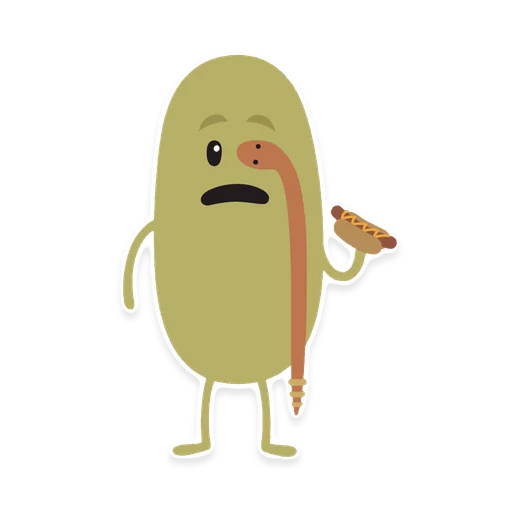 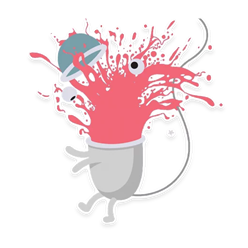 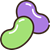 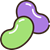 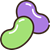 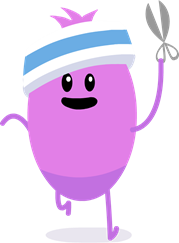 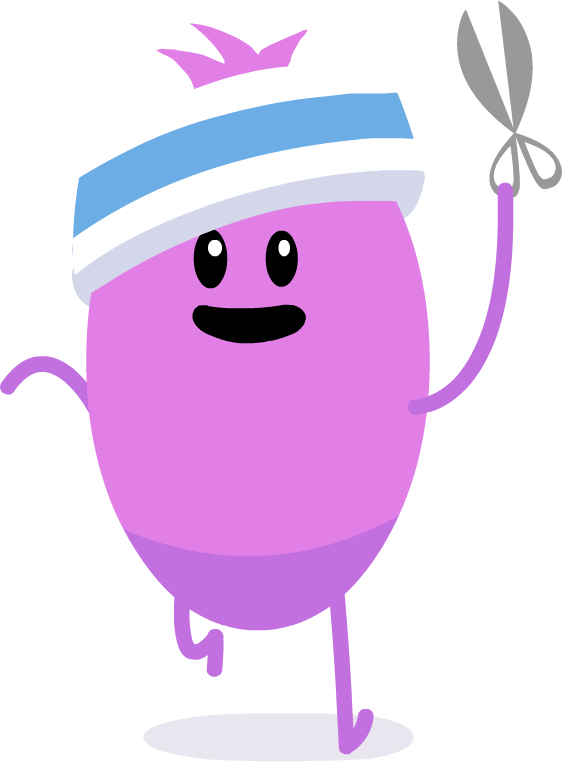 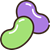 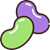 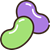 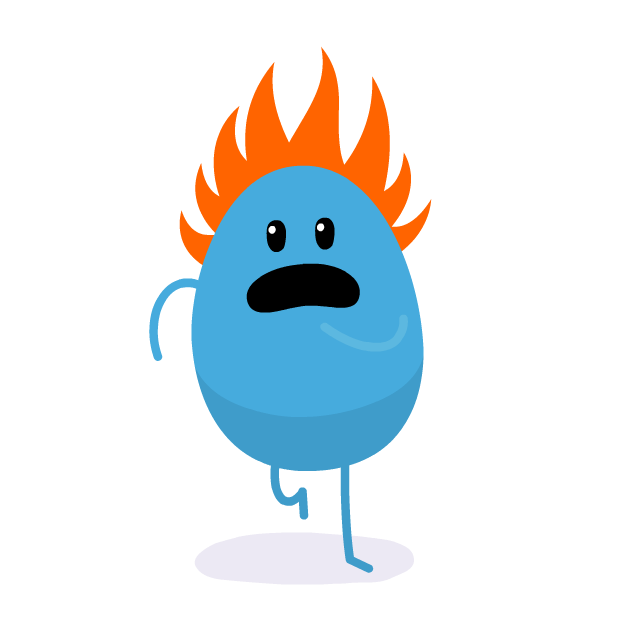 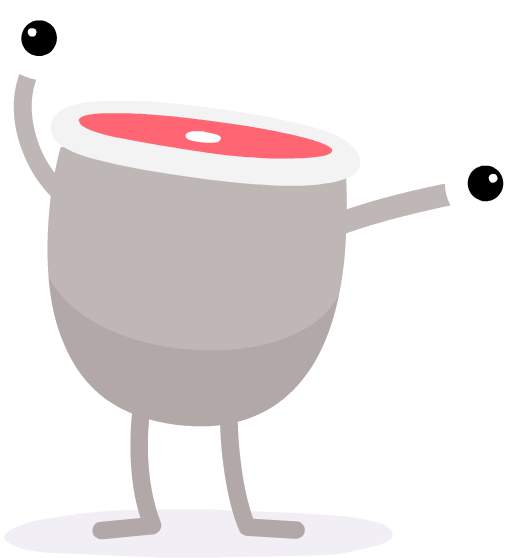 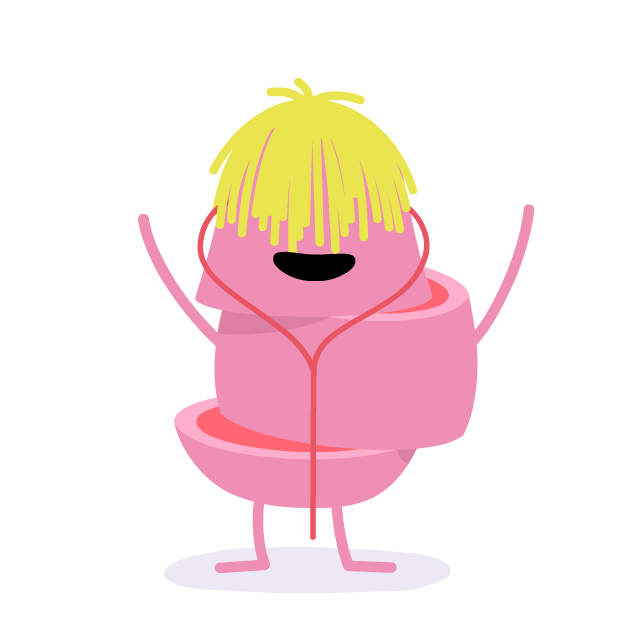 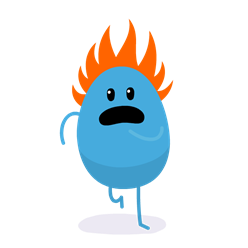 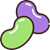 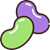 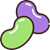 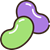 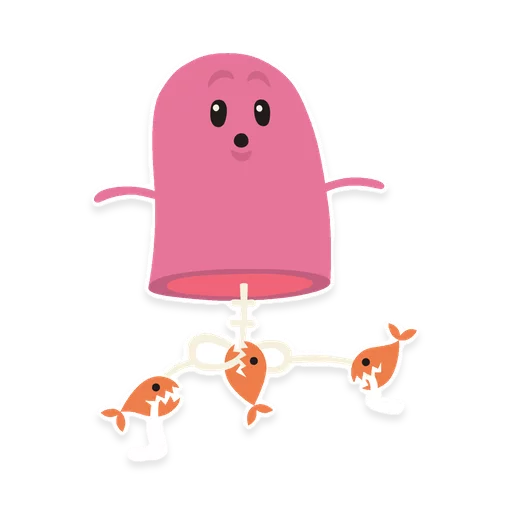 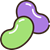 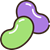 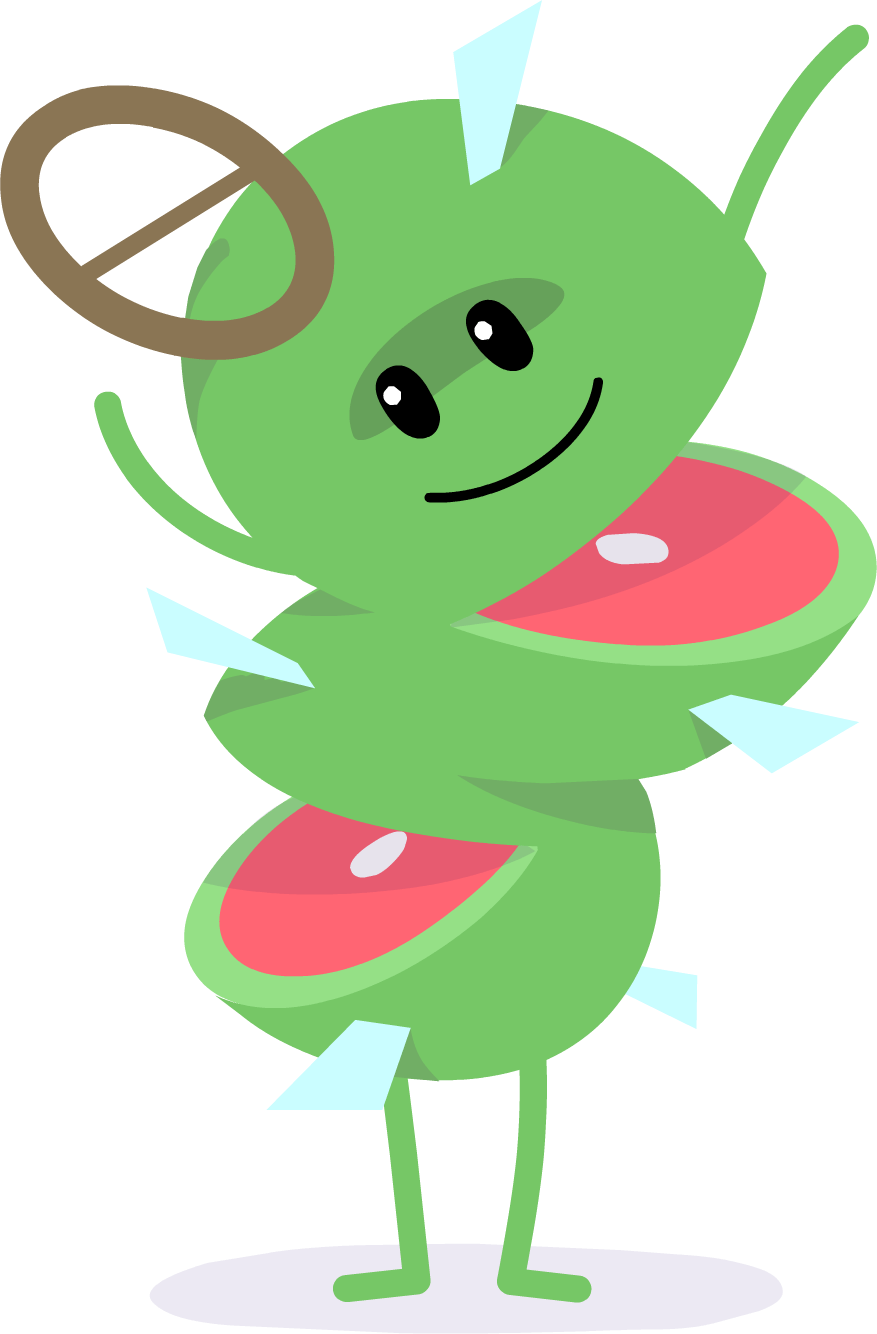 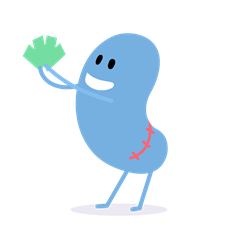 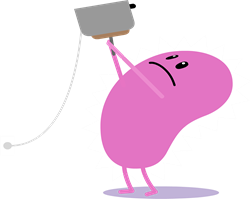 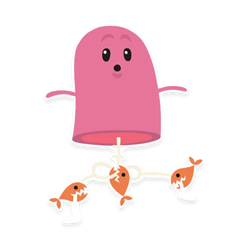 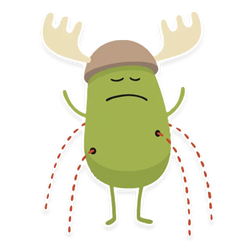 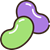 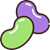 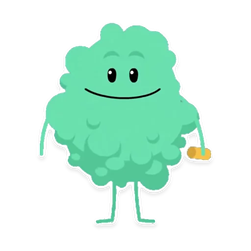 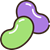 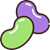 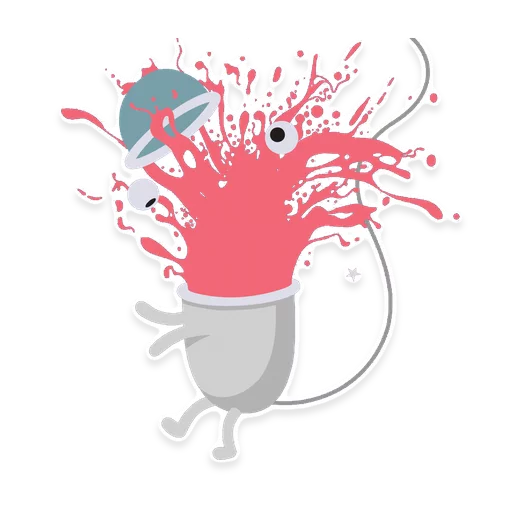 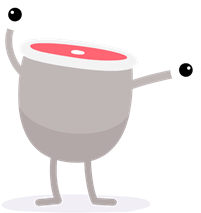 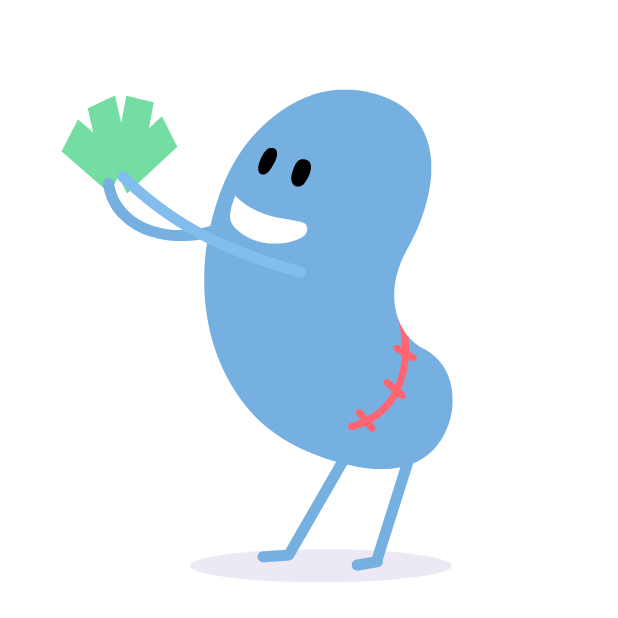 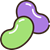 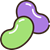 Round Two
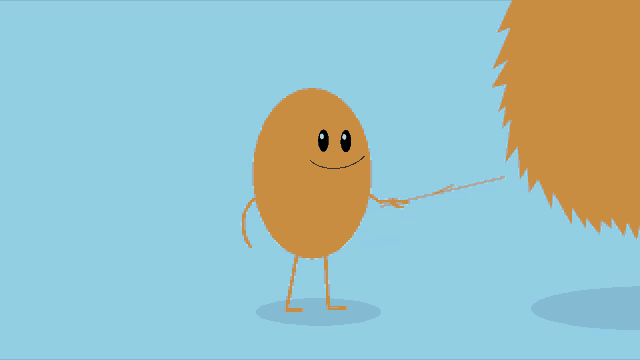 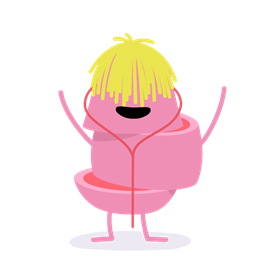 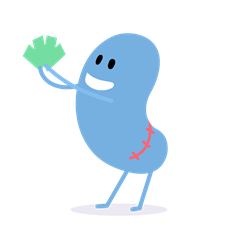 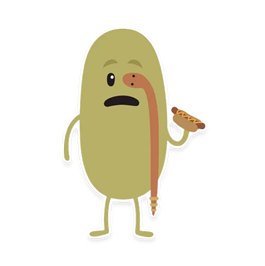 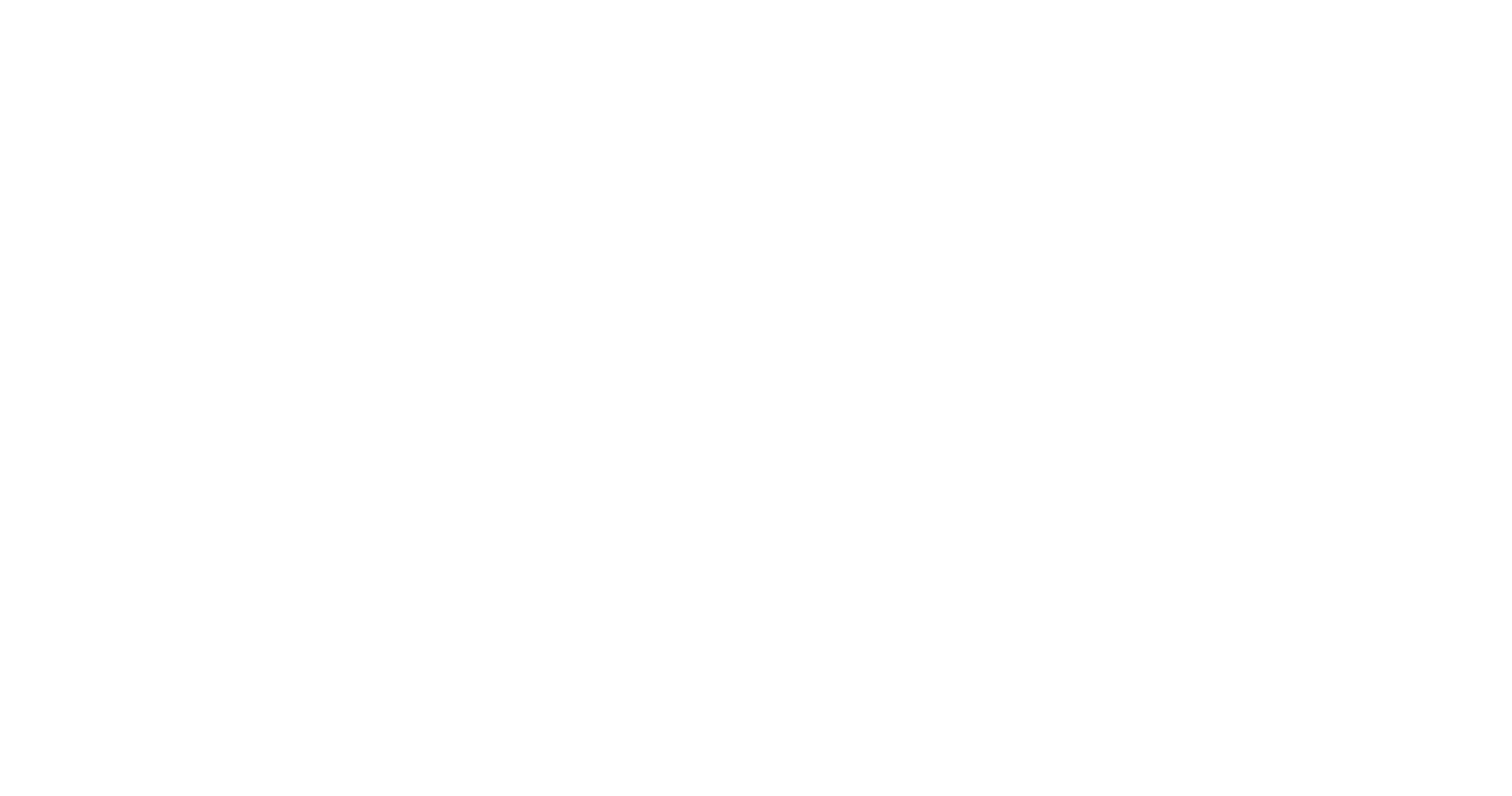 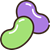 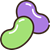 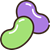 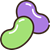 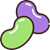 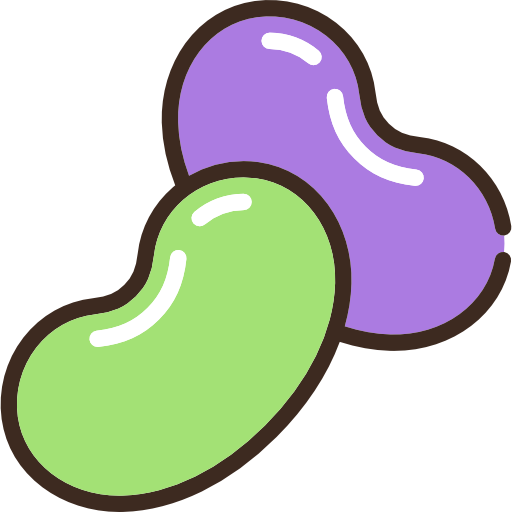 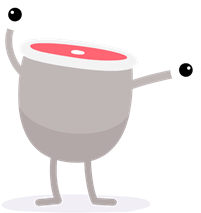 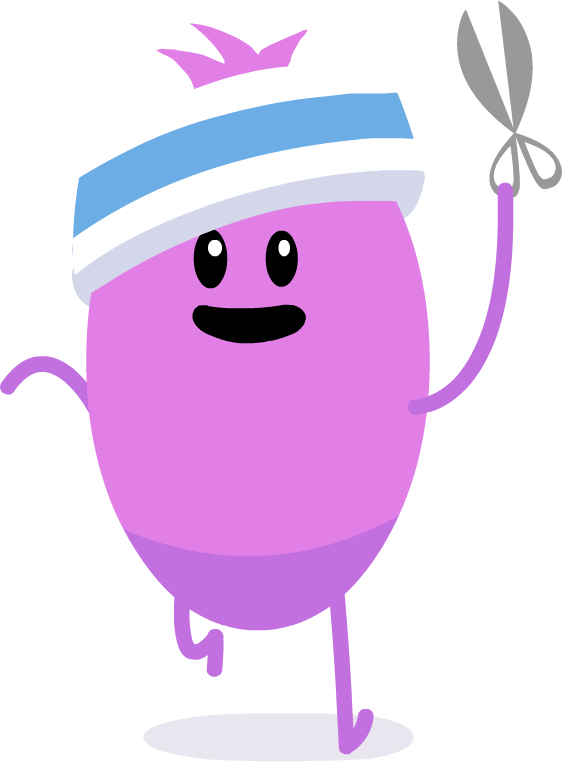 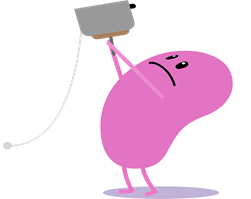 Insert text
Insert text
Insert text
Insert text
Insert text
Insert text
Insert text
Insert text
Insert text
Insert text
Insert text
Insert text
Insert text
Insert text
Insert text
Insert text
Insert text
Insert text
Insert text
Insert text
Insert text
Insert text
Insert text
Insert text
Insert text
Insert text
Insert text
Insert text
Insert text
Insert text
Insert text
Insert text
Insert text
Insert text
Insert text
Insert text
Insert text
Insert text
Insert text
Insert text
Insert text
Insert text
Insert text
Insert text
Insert text
Insert text
Insert text
Insert text
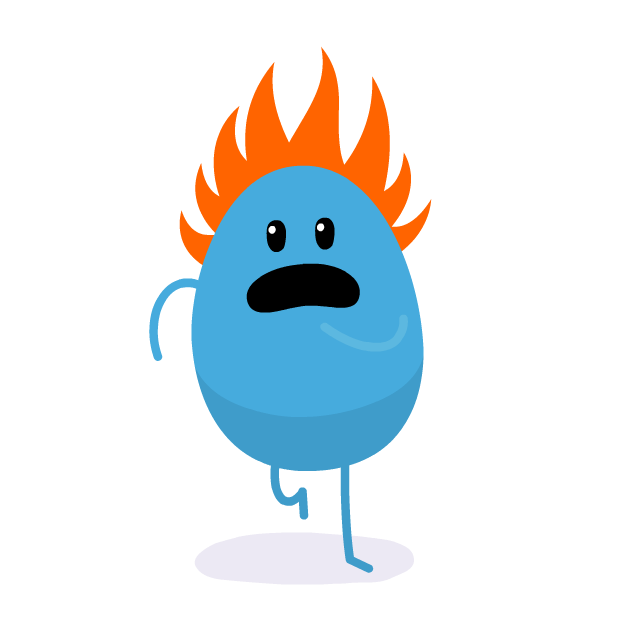 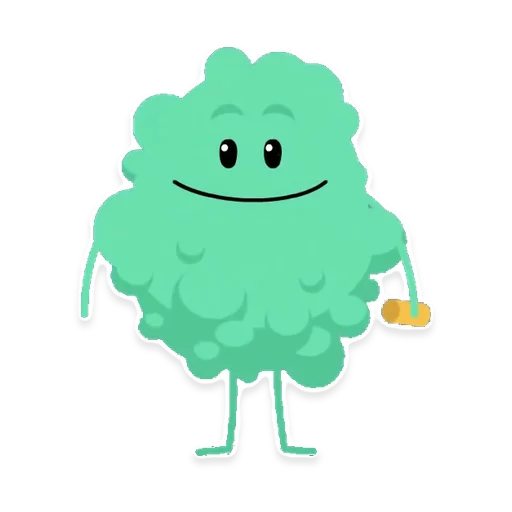 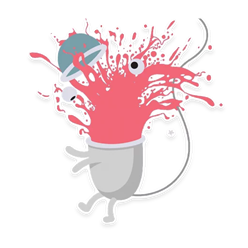 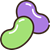 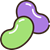 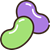 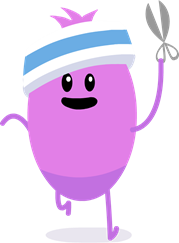 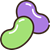 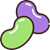 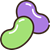 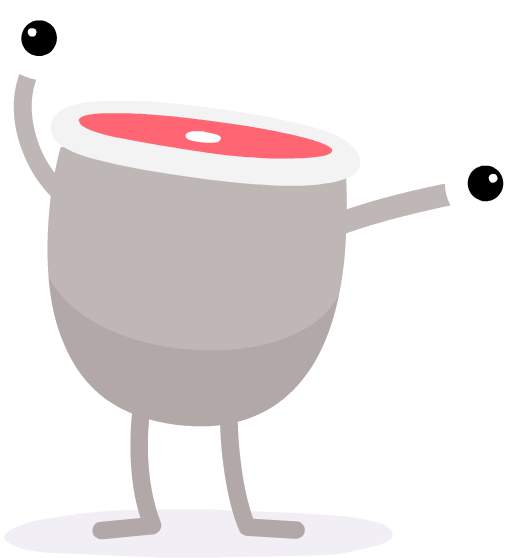 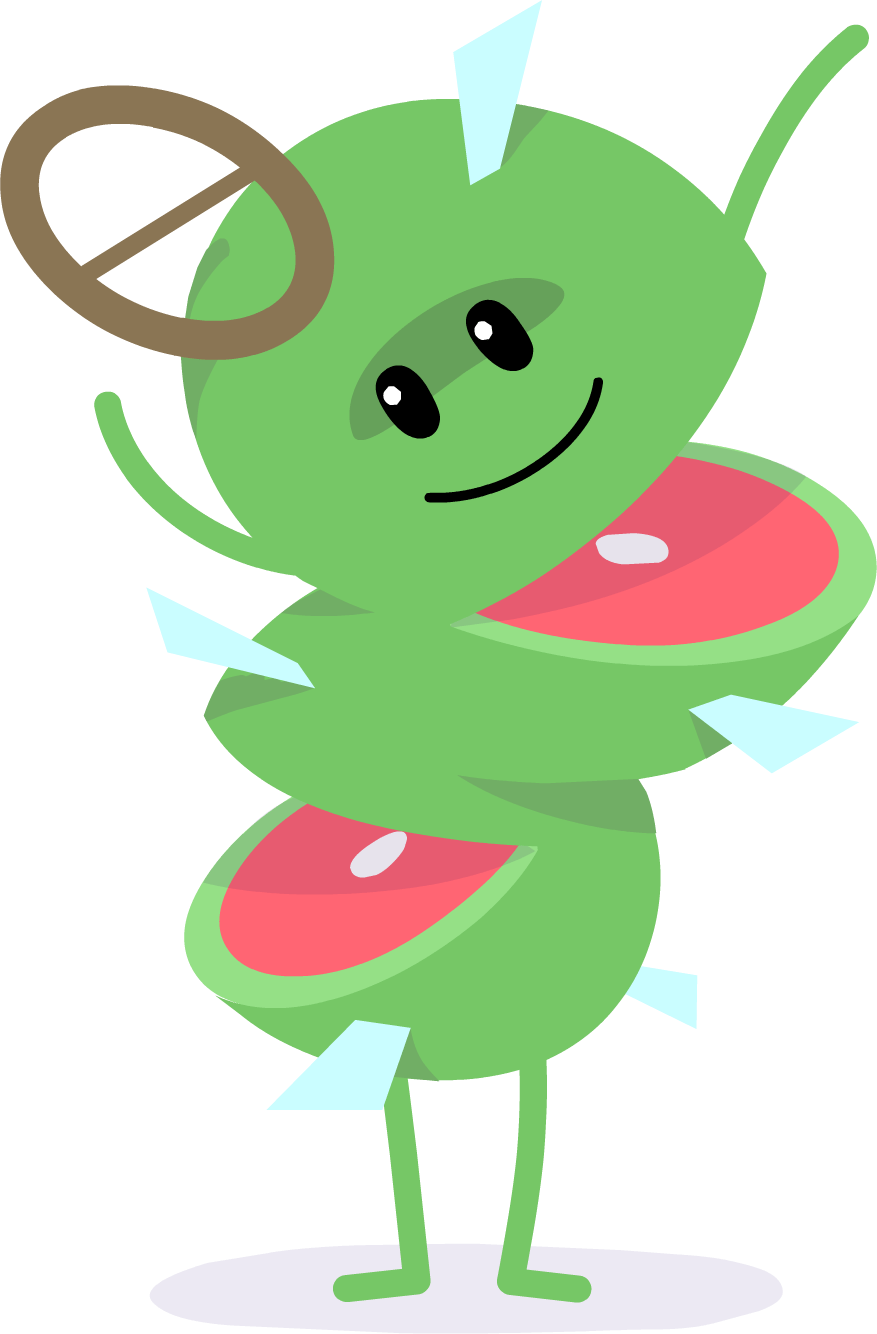 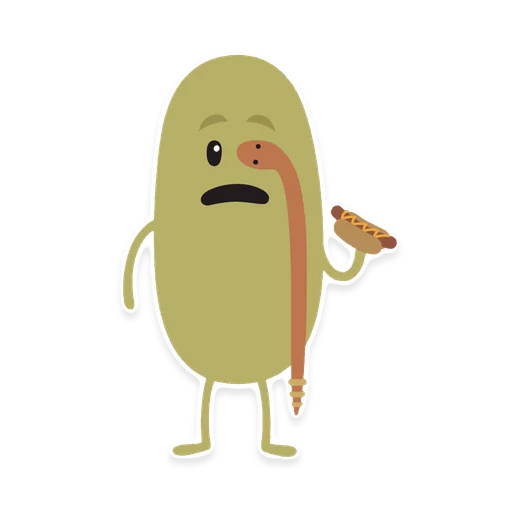 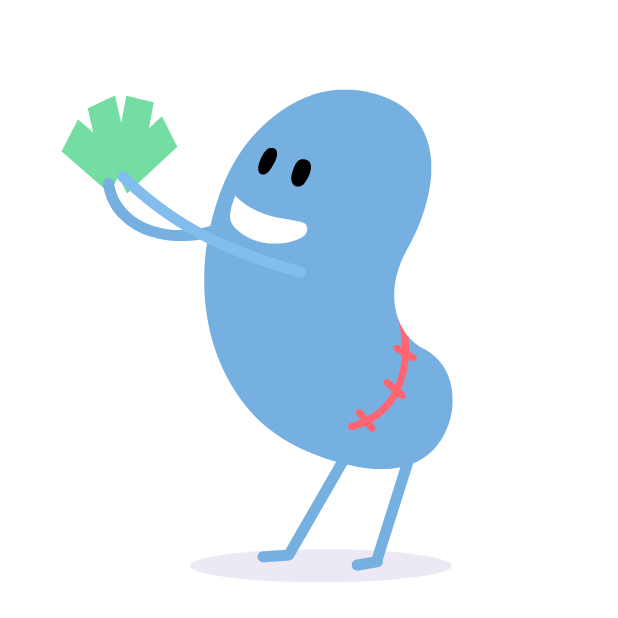 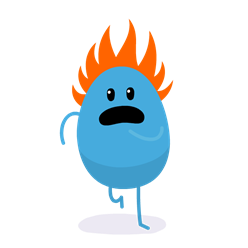 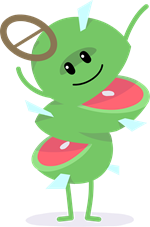 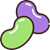 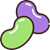 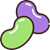 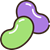 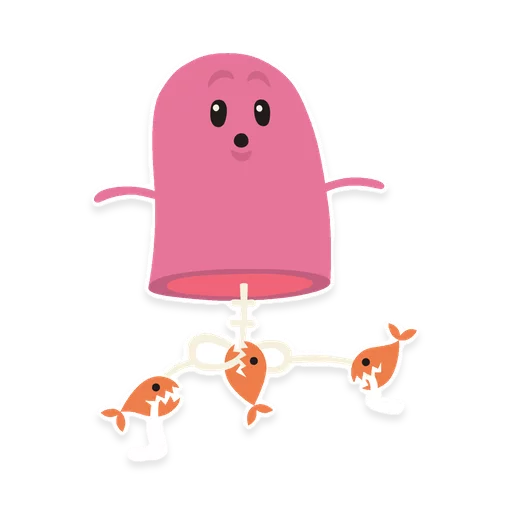 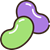 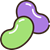 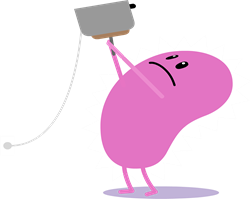 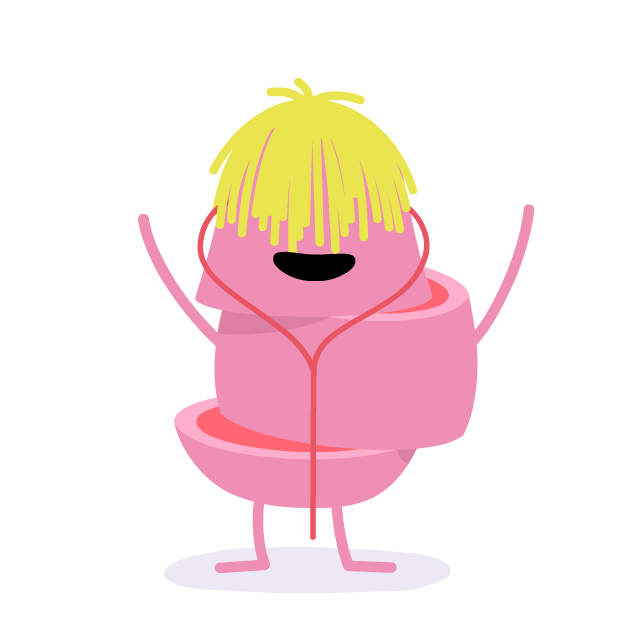 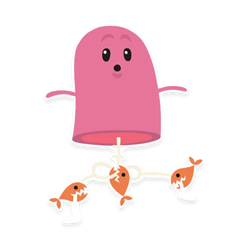 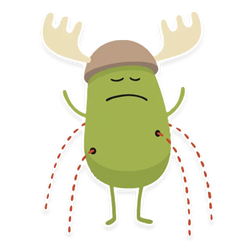 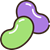 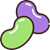 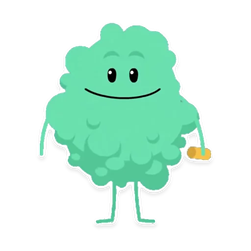 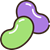 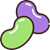 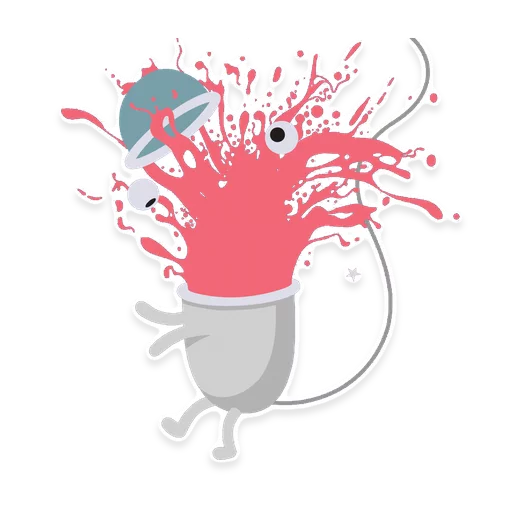 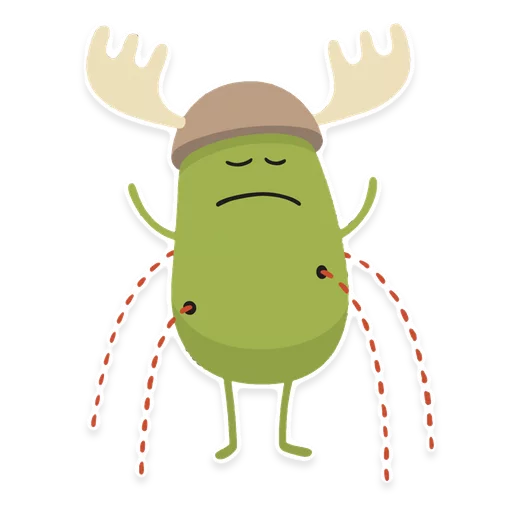 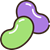 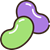 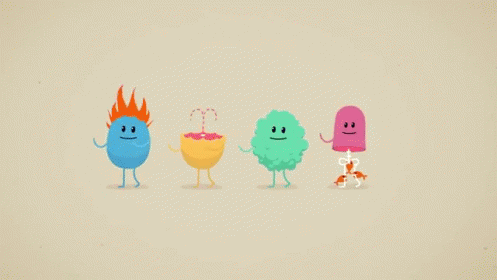 GAME
OVER